Event Location: Marriott Baltimore Waterfront, Baltimore, MD
Baltimore, MD| September 4-7, 2025
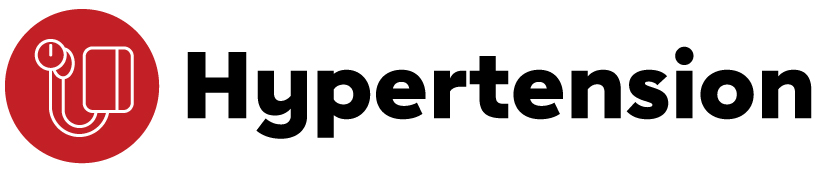 Submit your Abstracts to #Hypertension25
24 Abstract Categories tailored to your field of study encompassing a variety of topic areas in hypertension science and clinical medicine, including hypertension in mental health
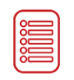 Participate in and experience interactive oral abstract presentations to advance your research.
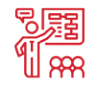 Get Published in AHA’s online Scientific Journal, Hypertension
Opportunity to present your accepted abstracts in-person and be considered for abstract based awards.
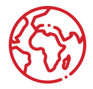 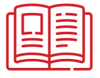 Grow your professional network and reconnect with colleagues in person
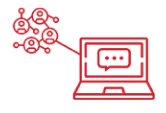 Follow for live updates March 17-19!
#Hypertension25
Abstracts Closes Wednesday, May 21
https://professional.heart.org/hypertensionsessions